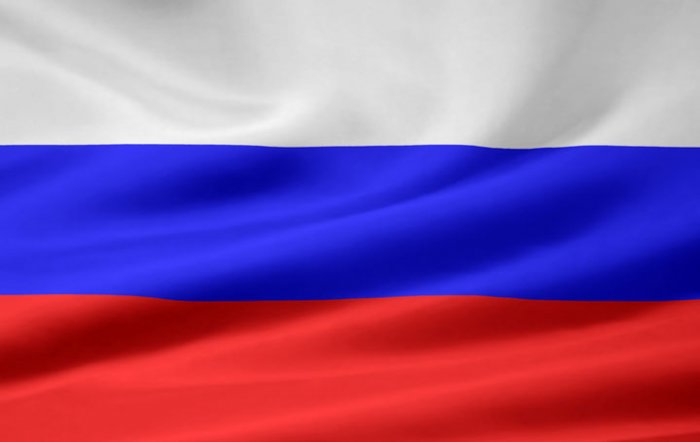 Презентация по теме: «Россия»
Работу выполнила 
ученица  7 «Б» класса
ГБОУ СОШ №1924 
ВОУО ДО г. Москвы
Рогозина Мария
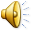 Президент Российской Федерации                        В.В. Путин
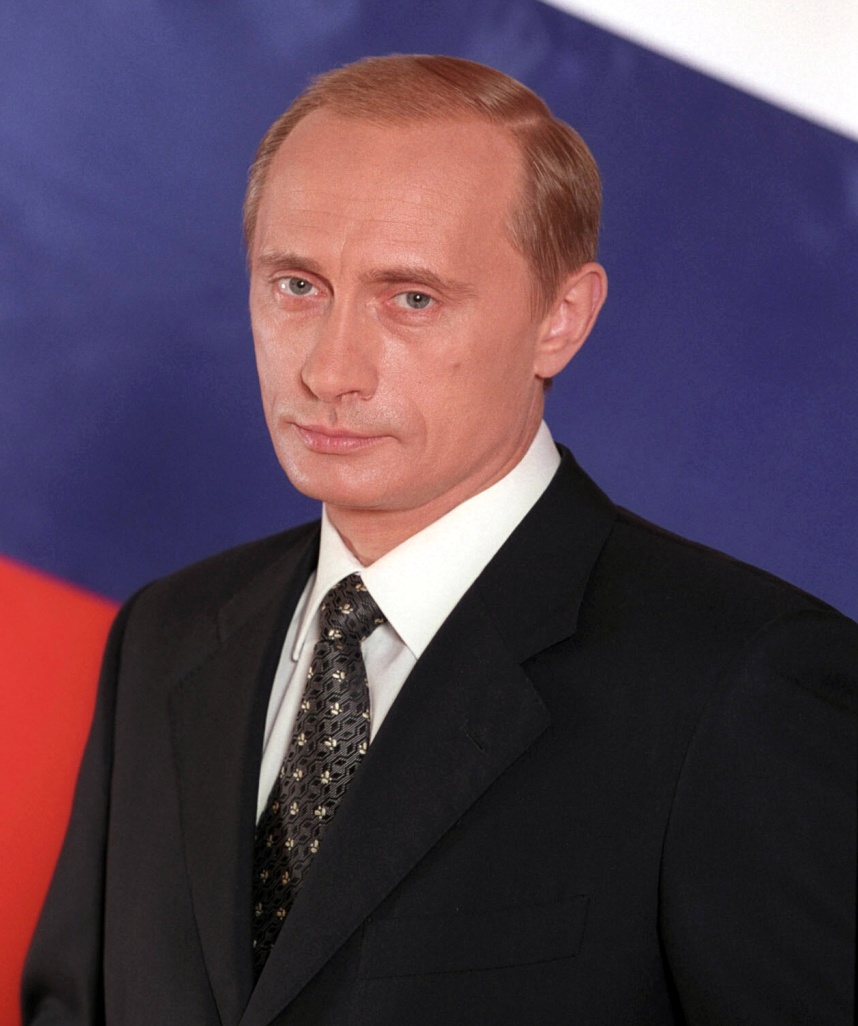 Московский кремль
Тобольский кремль
Тульский кремль
Ростовский кремль
Псковский кремль
Нижегородский кремль
Казанский кремль
Астраханский кремль
Герба городов
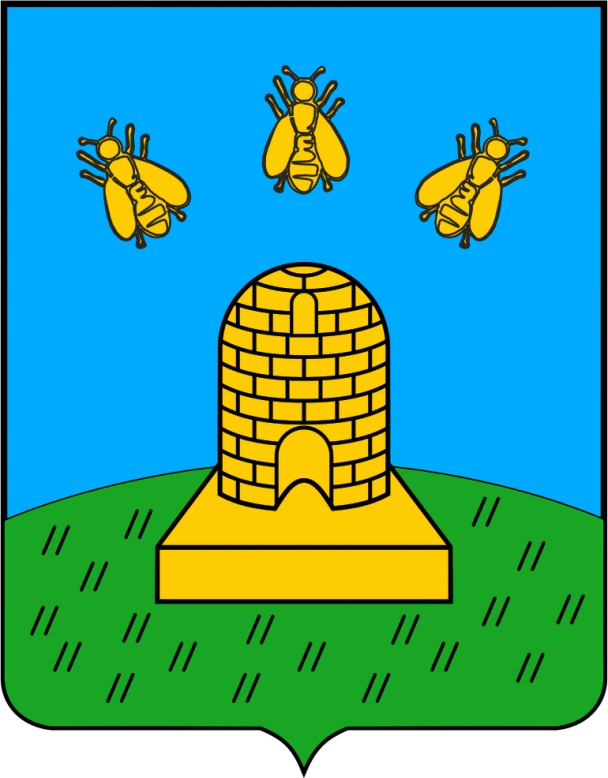 Тамбов

Москва

Санкт-Петербург

Александров

Архангельск 

Белгород
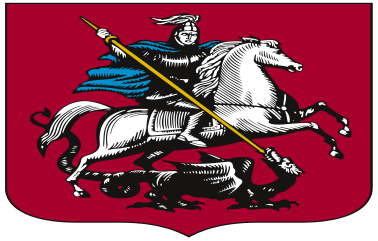 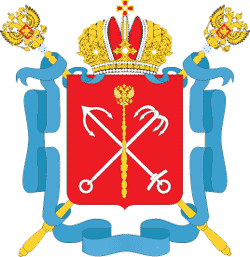 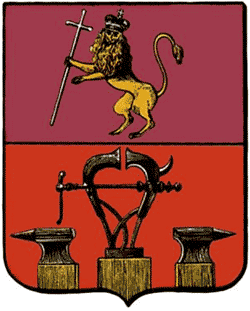 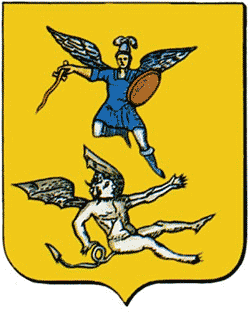 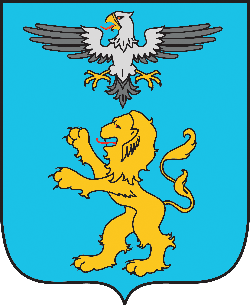 Герба городов
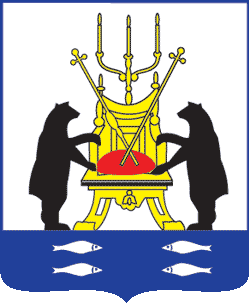 Великий Новгород

Владимир

Волгоград

Вологда

Воронеж

Гороховец
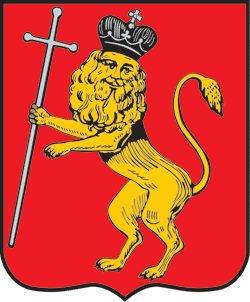 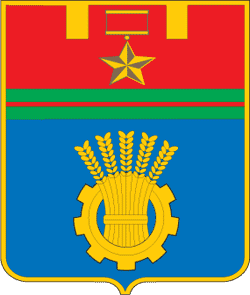 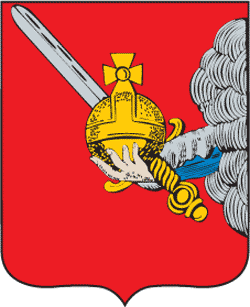 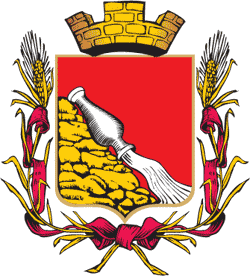 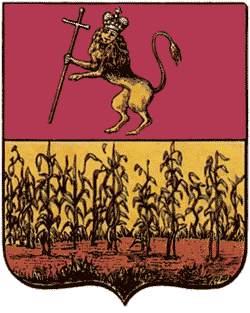 Герба городов
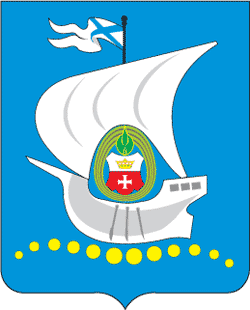 Калининград

Калуга

Калязин

Кострома

Муром

Оренбург
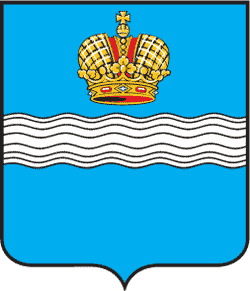 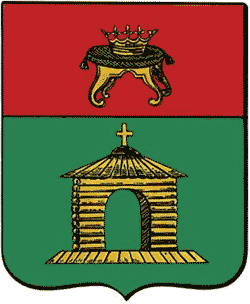 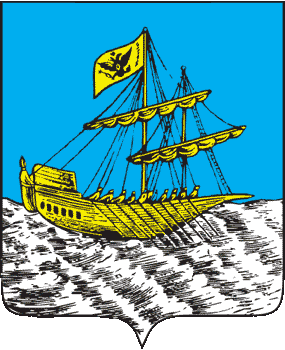 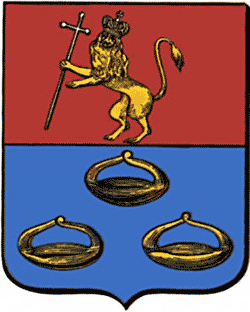 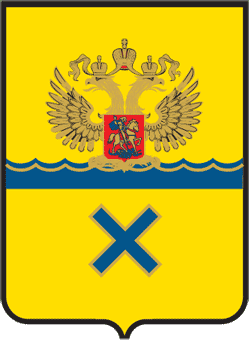 Герба городов
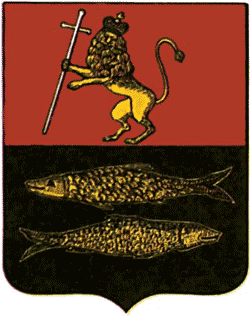 Переславль-Залесский

Ростов-на-Дону

Смоленск

Суздаль

Тверь
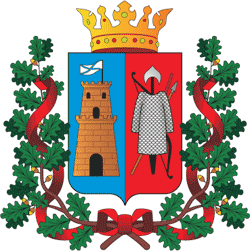 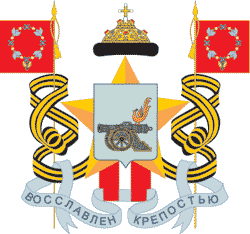 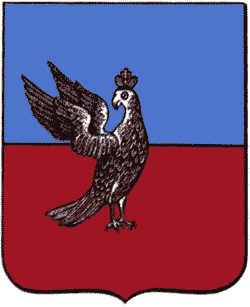 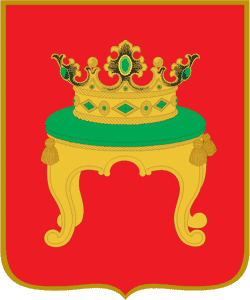 Герба городов
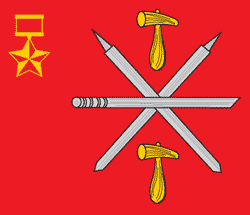 Тула

Тутаев

Тюмень

Ярославль
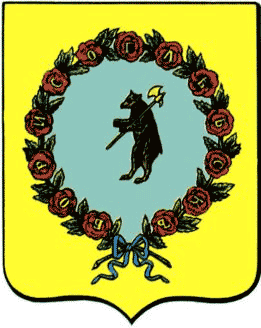 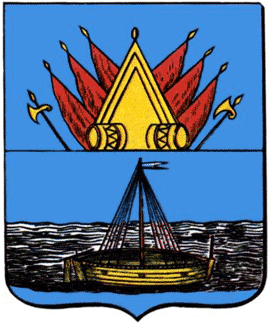 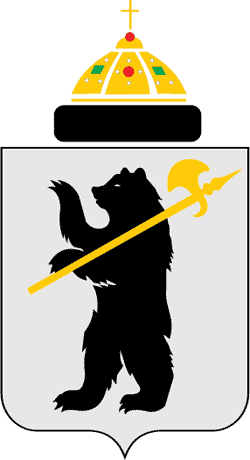 Спасибо за просмотр!!)))